ПРАВДА чи ФЕЙКпроВІЛ/СНІД
ГРА
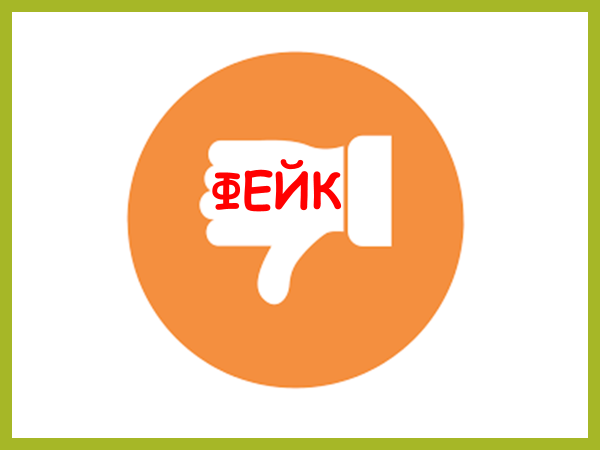 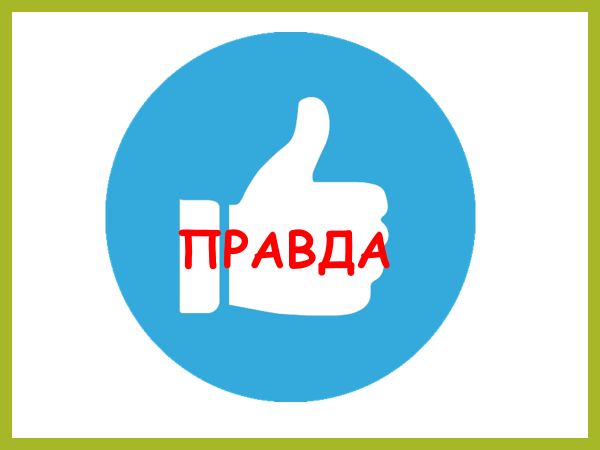 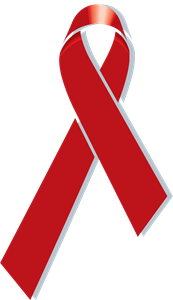 ВІЛ можуть розносити комарі та москіти.
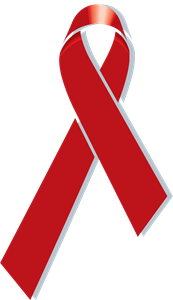 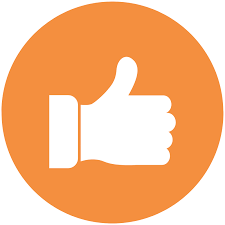 ФЕЙК
ВІЛ/СНІД можна вилікувати.
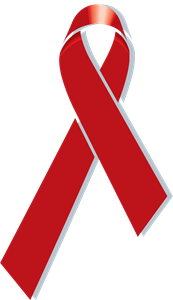 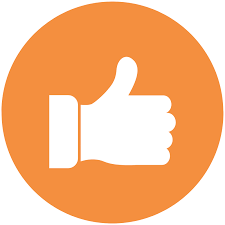 ФЕЙК
Будь-яка людина може заразитися ВІЛ: чоловіки, жінки, діти.
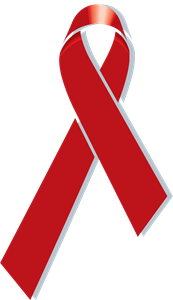 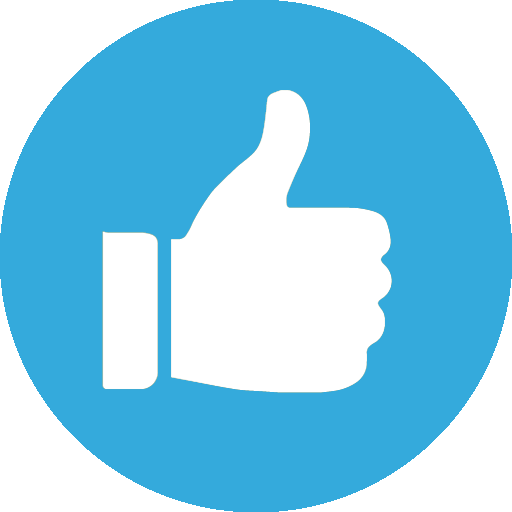 ПРАВДА
ВІЛ не можливо заразитися доторкнувшись до зараженої людини.
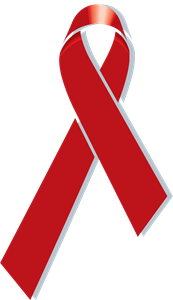 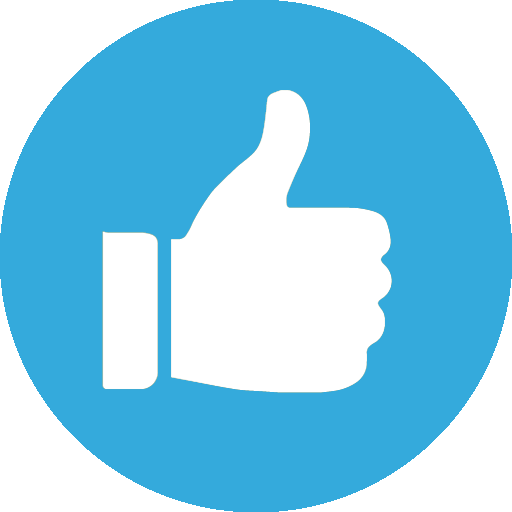 ПРАВДА
Шкіра людини – нездоланний бар’єр для ВІЛ.
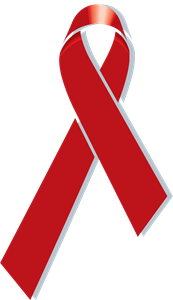 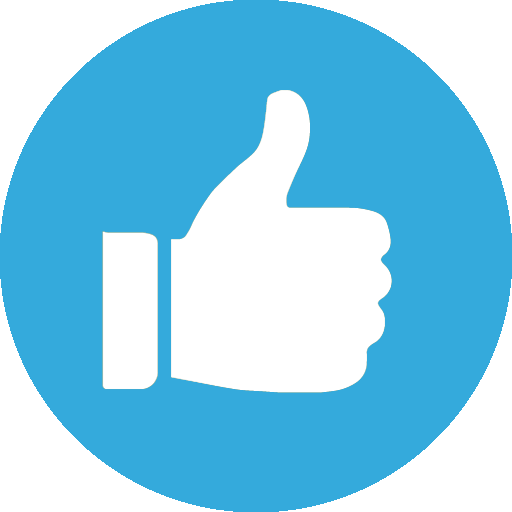 ПРАВДА
Ви можете заразитися або заразити іншу людину ВІЛ-інфекцією через обійми, користуючись одним і тим же рушником або посудом.
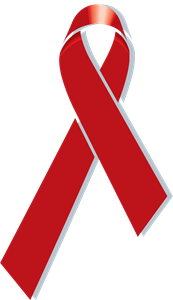 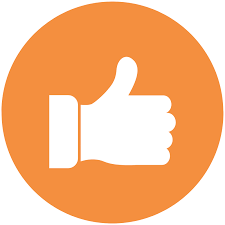 ФЕЙК
ВІЛ передається при поцілунку, кашлі і чханні
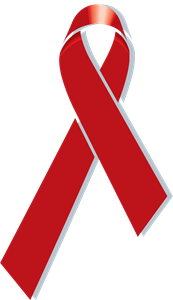 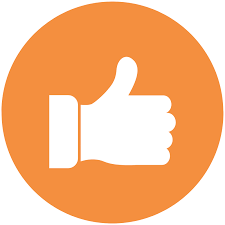 ФЕЙК
ВІЛ-позитивна людина дуже відрізняється зовнішнім виглядом.
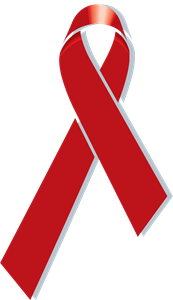 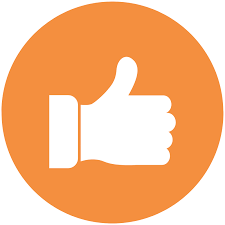 ФЕЙК
ВІЛ може передаватися від ВІЛ-позитивної матері до дитини під час вагітності, пологів або грудного вигодовування.
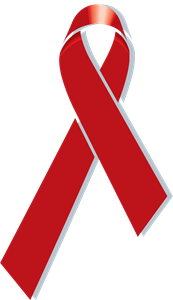 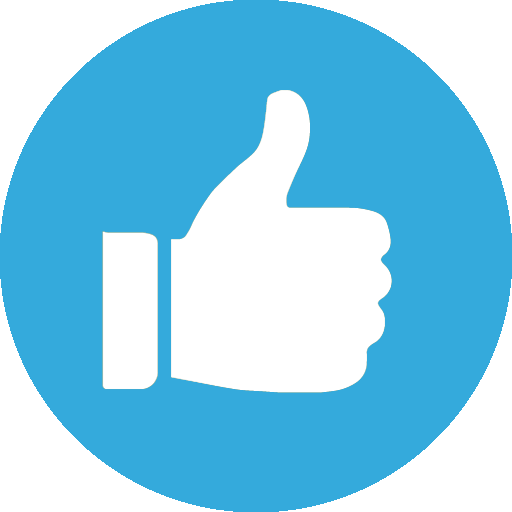 ПРАВДА